Tự nhiên và xã hội
Tự nhiên và xã hội
Ôn tập chủ đề về
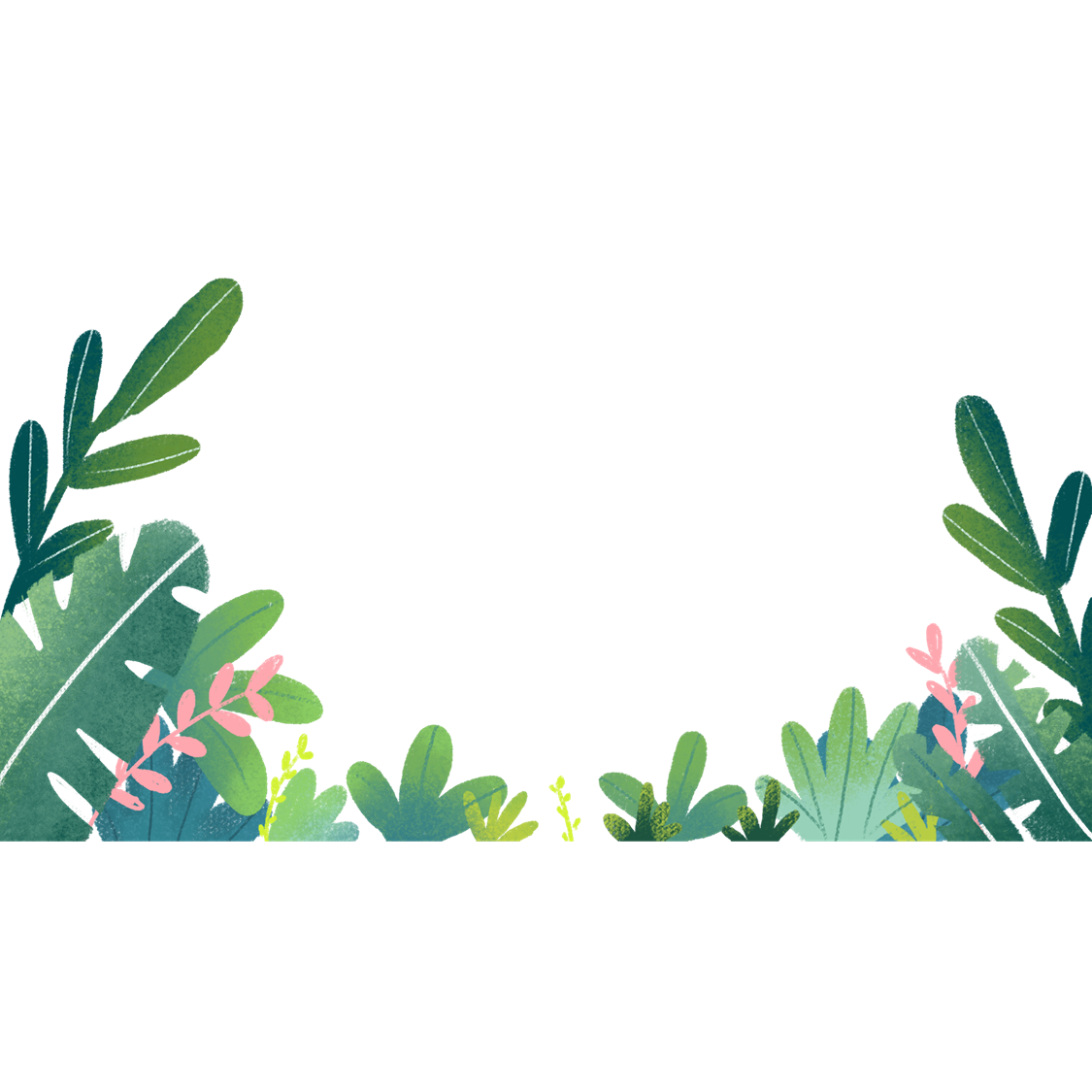 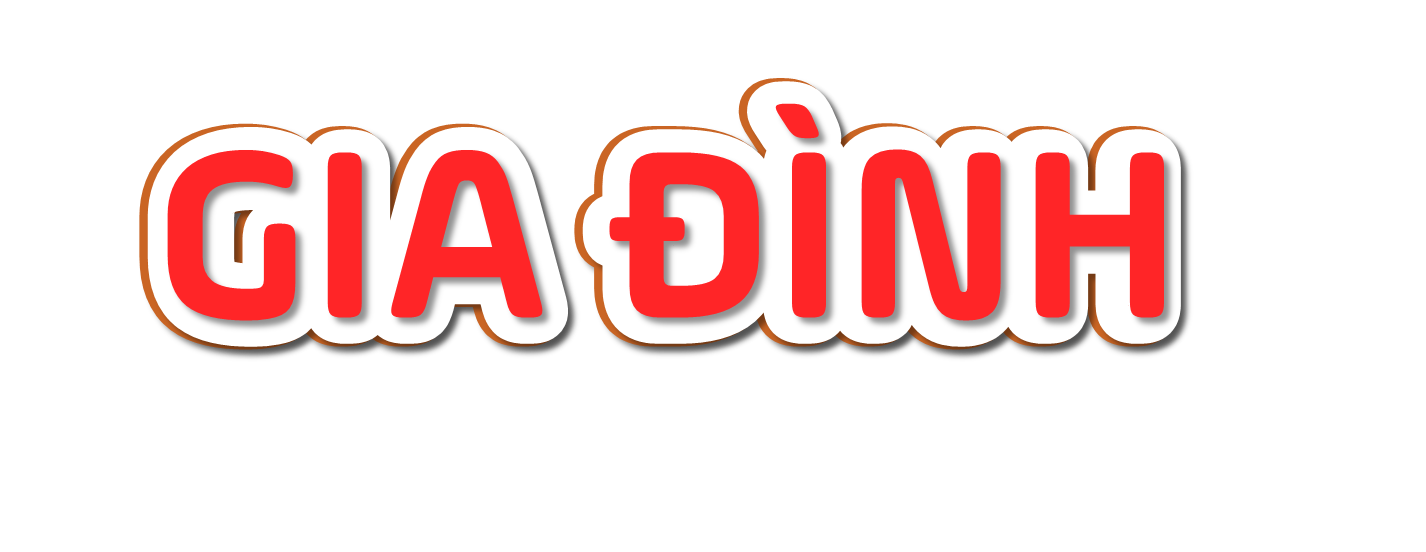 Yêu cầu cần đạt
-Vận dụng kiến thức đã học thể hiện sự yêu thương với các thành viên trong gia đình. 
- Hình thành tình yêu với các thành viên trong gia đình
Con hãy cho biết gia đình An gồm có mấy thế hệ? Mỗi thế  trong gia đình có những ai?
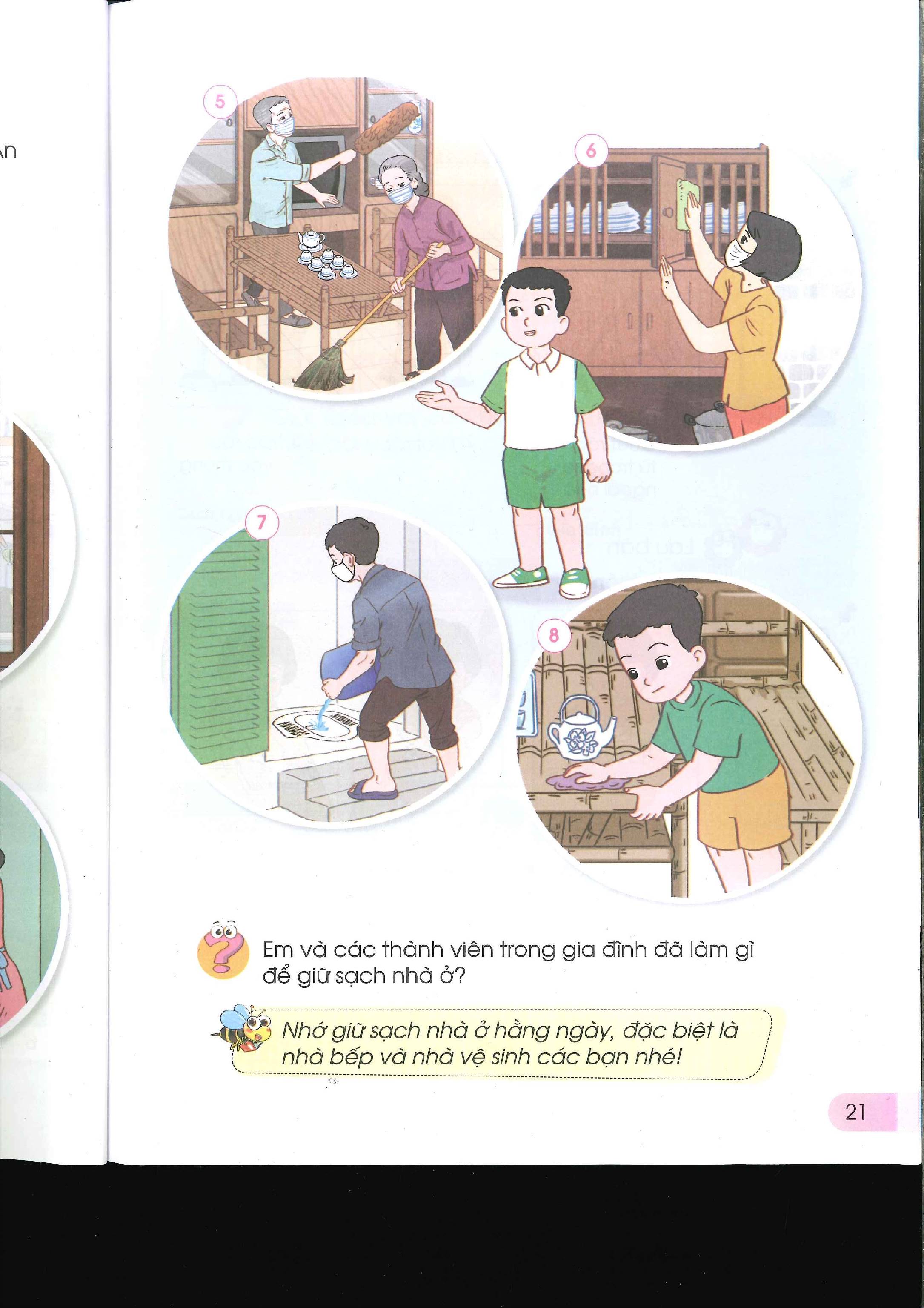 Khởi động
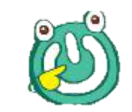 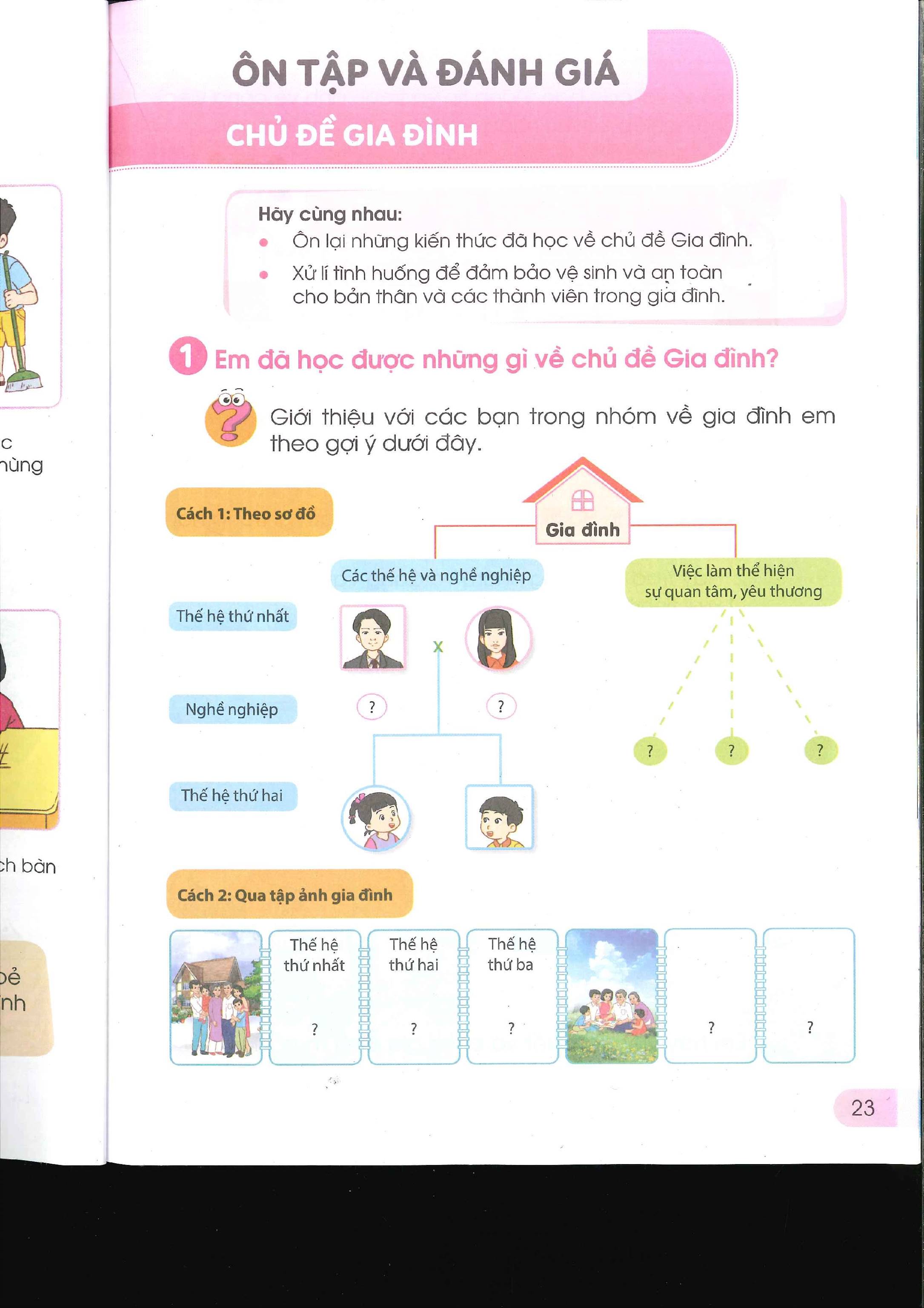 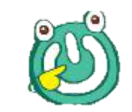 Giới thiệu về các thành viên trong gia đình qua ảnh gia đình đã chuẩn bị trước.
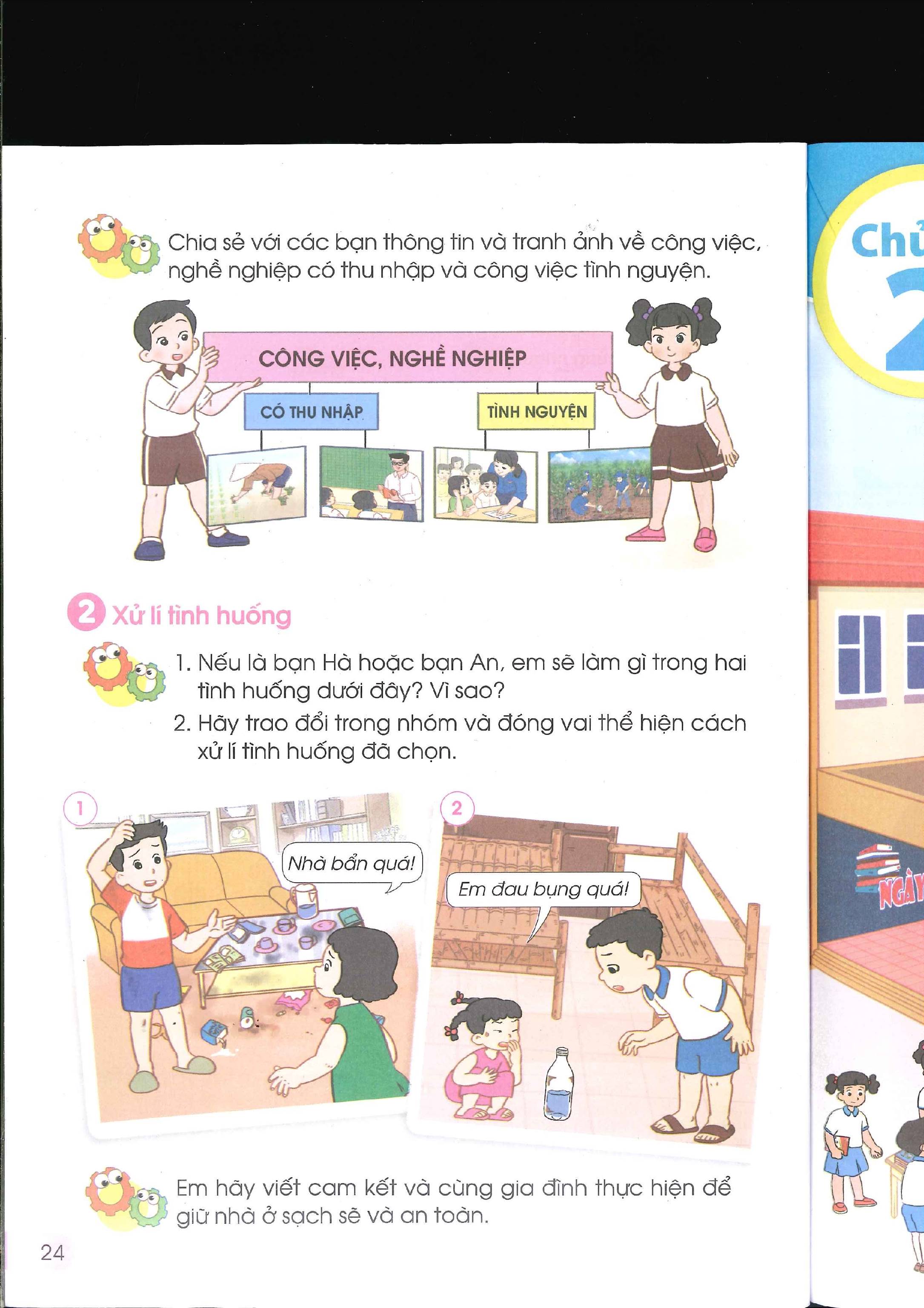 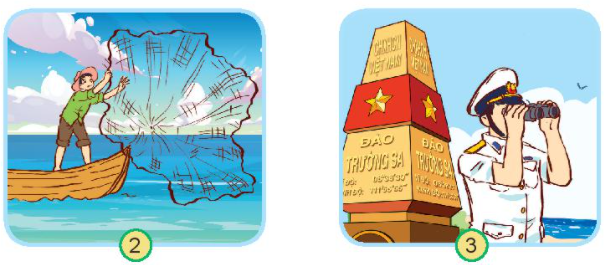 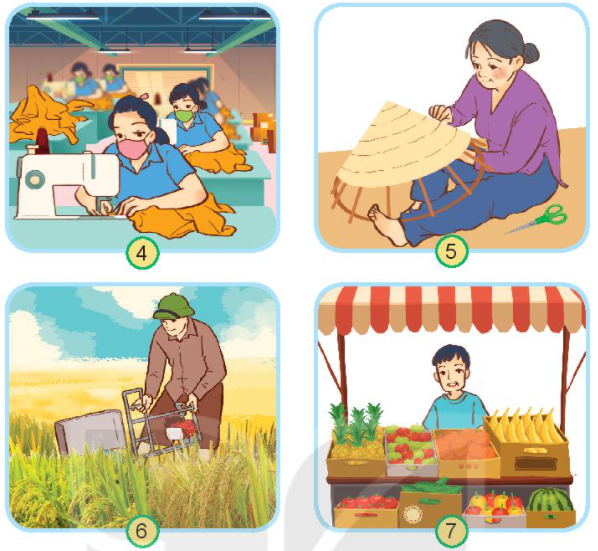 Công việc thiện nguyện
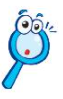 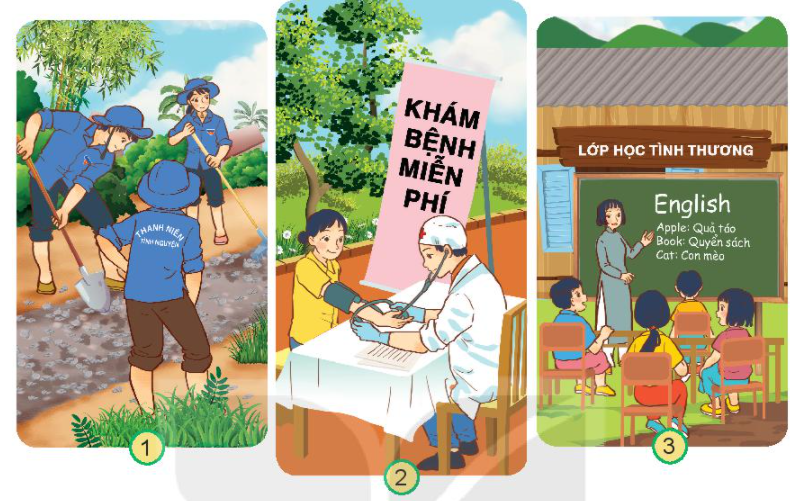 Kết luận
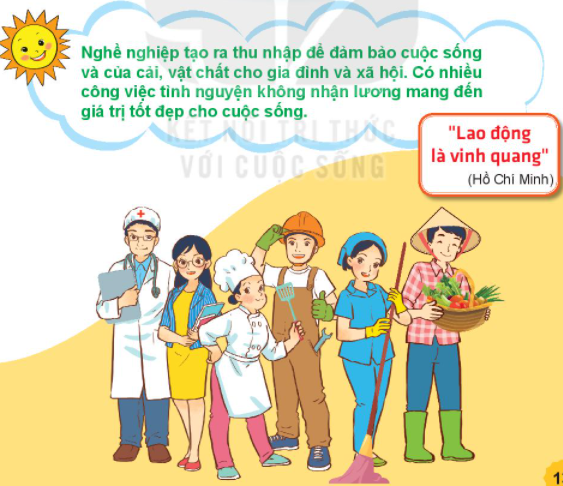 Chúc các con 
học tốt!